DSC40B:Theoretical Foundations of Data Science II
Lecture 12:   BFS Part II : shortest path in (unweighted) graphs

Instructor: Yusu Wang
Previously: 
Introduced Breadth-first search (BFS) graph search algorithm 
Can be used to check for connectivity etc

Today: 
Properties of BFS:
Computing shortest path from a source node
BFS tree
Shortest pathin (unweighted) graphs
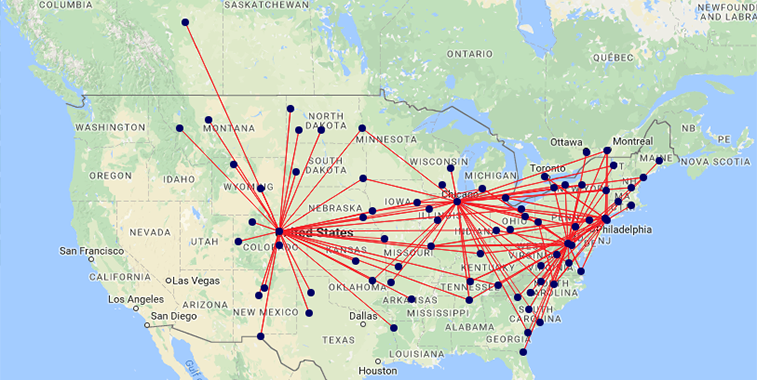 How to fly to Denver from Columbus using fewest number of connections
Example
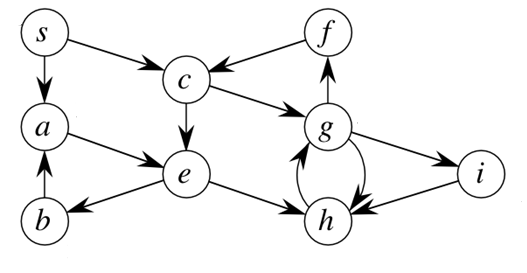 Property of shortest paths (i)
Property of shortest paths (ii)
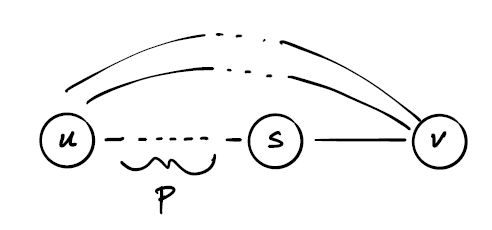 Shortest pathand BFS
How do we find shortest paths?
Example
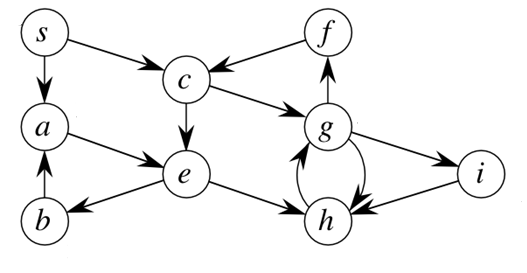 It turns out that this idea is exactly what BFS is doing! 
Intuitively, 
the first time that we discover a node turns out to encode the fastest way to reach it 
that is also when we first change the status of a node from undiscovered to pending 
the time this node is discovered relates to the distance to the source nodes
by visiting and exploring the oldest pending nodes (those with smallest distance to the source first),  we find fastest way to reach a new node
Recall BFS
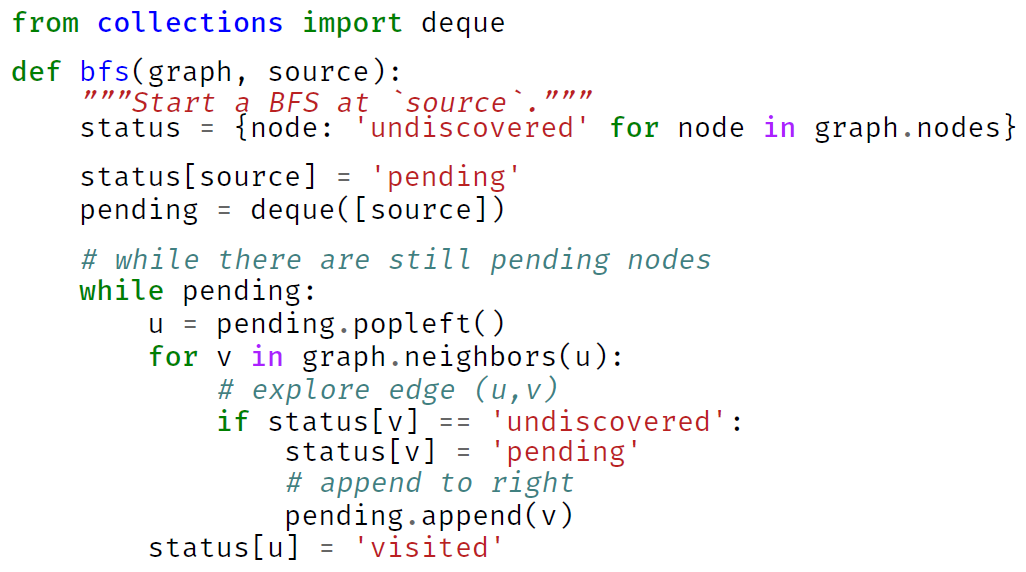 Property of BFS
Modified BFS – distance computation
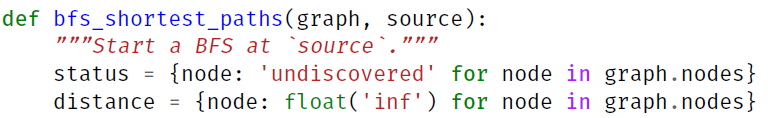 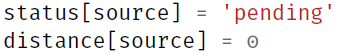 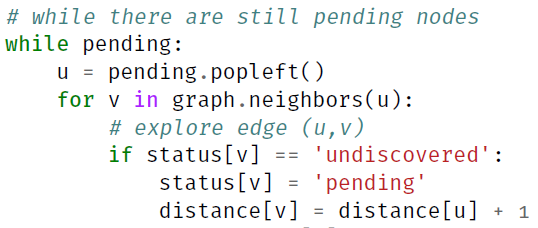 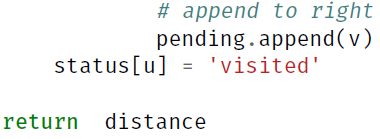 But we can do more!
Shortest-Path algorithm
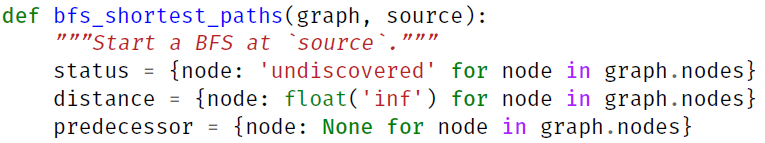 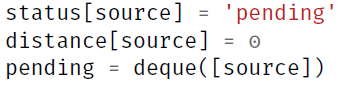 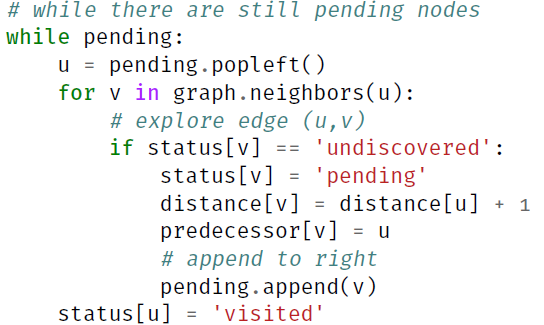 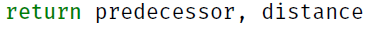 Example
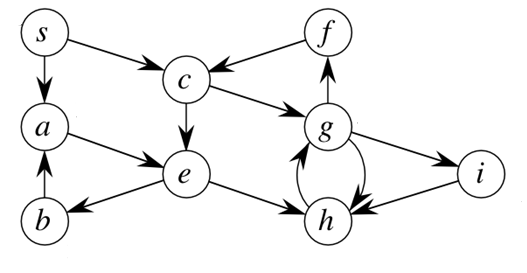 Time complexity
BFS Trees and recovering shortest paths
Results of BFS_shortest_path
Trees
BFS-tree
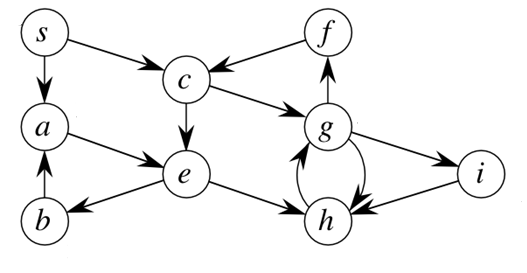 In general, if we run the full-BFS algorithm (with augmentation of computing also predecessors and distances), then we will obtain a collection of BFS-trees, called a BFS-forest.
Example:
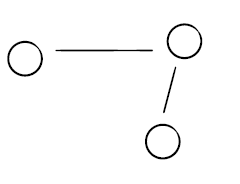 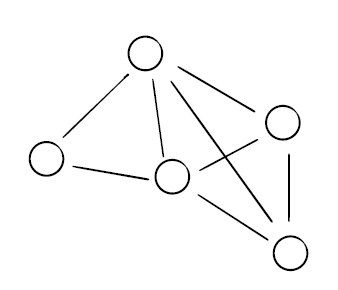 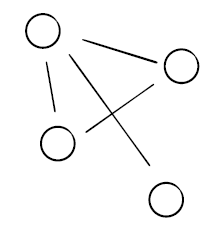 Summary
FIN